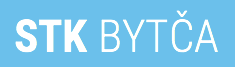 FIREMNÁ POLITIKA
Cieľom našej spoločnosti je ponúkať naše služby v čo najvyššej kvalite a spokojnosti
zákazníka.
Čo pre to robíme:
•
•
•
•
•
•
•
•
Pozorne sledujeme požiadavky a názory našich zákazníkov
Našich dodávateľov považujeme za svojich partnerov
Neustále sa chceme zlepšovať
Učíme sa z vlastných chýb
Rešpektujeme a dodržujeme zákony a legislatívne požiadavky
Sme hrdí na svoju odbornosť
Pracujeme efektívne a čo najviac ekologicky
Zdravie a bezpečnosť pri práci je naša najvyššia priorita
Pre realizáciu uvedených zásad sa zaväzujeme poskytnúť primerané zdroje
Schválil
Riaditeľ spoločnosti
Vydanie č.1
10.3.2019